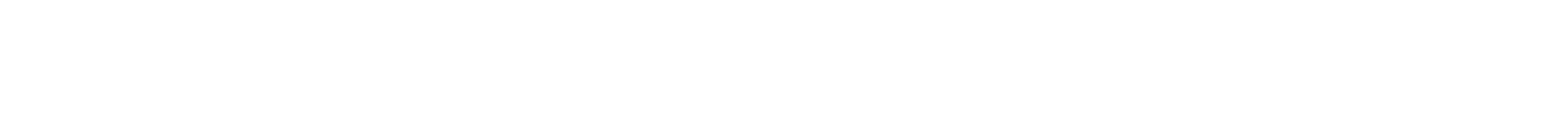 Informasjonsmøte for ledere
BOTT ØL Innføring og NTNU Sak
4 mai.2022
Kort før vi begynner:
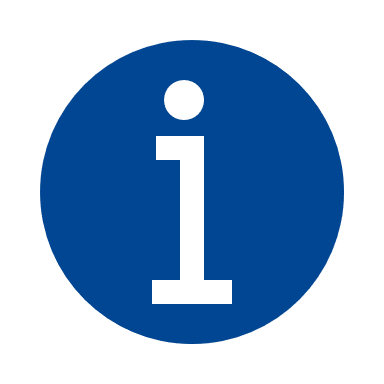 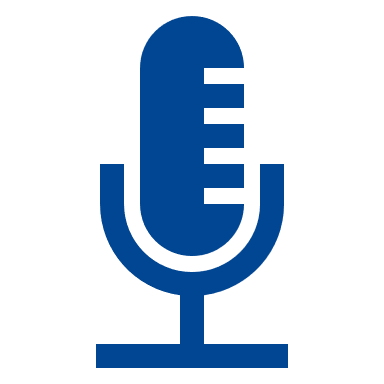 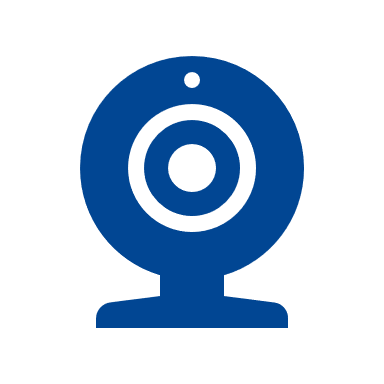 Vi er mange deltagere – husk å dempe mikrofonen. Sett gjerne inn fullt navn i Zoom.
Vi skal dele mye informasjon med dere i dag. Presentasjon blir lagt ut på prosjektenes nettsider i etterkant.
Vi til gjøre opptak for å tilgjengeliggjøre den for alle i etterkant. Om du ikke vil være med på opptaket kan du skru av kameraet. Det blir mulighet til å stille spørsmål anonymt på slutten av møtet
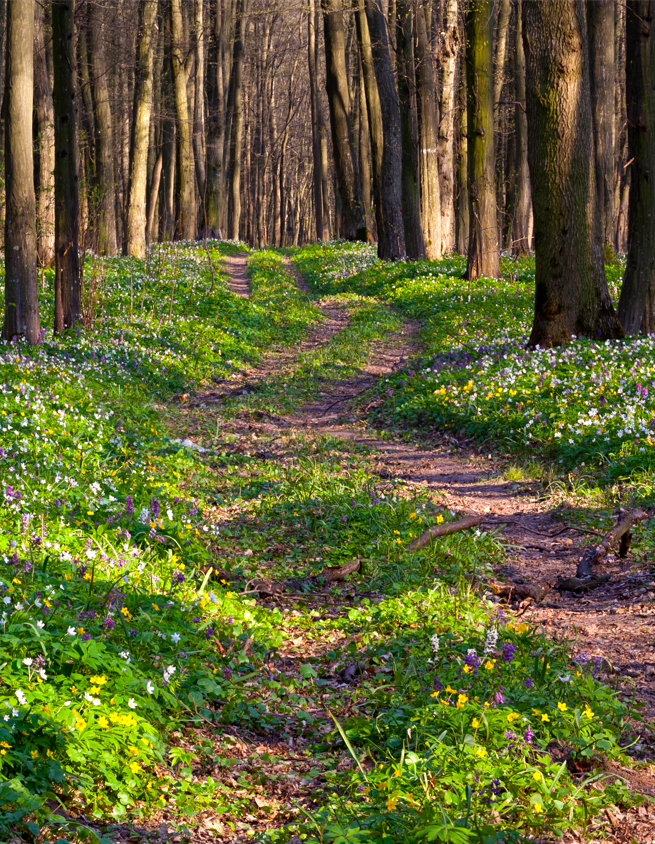 Agenda
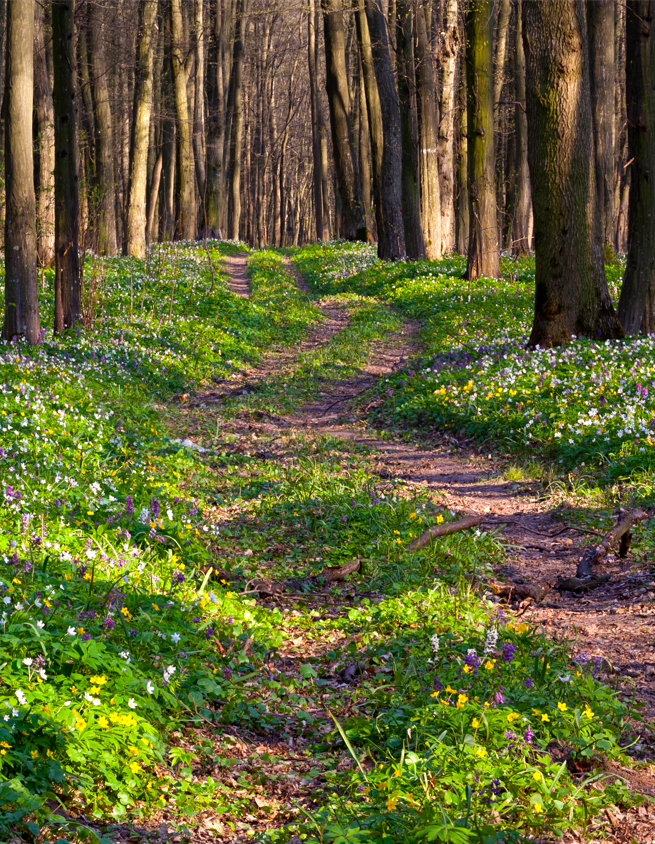 Agenda
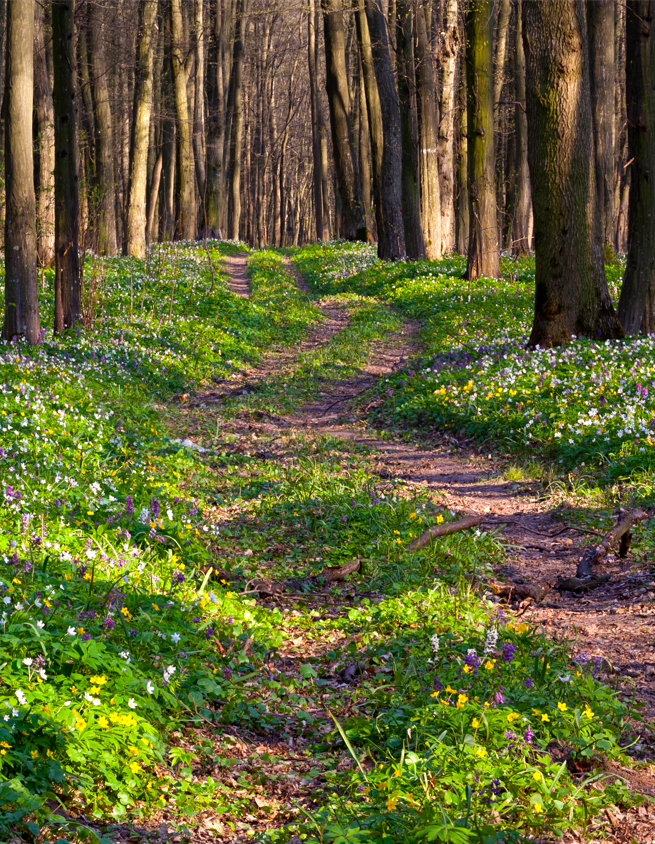 Agenda
Mål for møtet
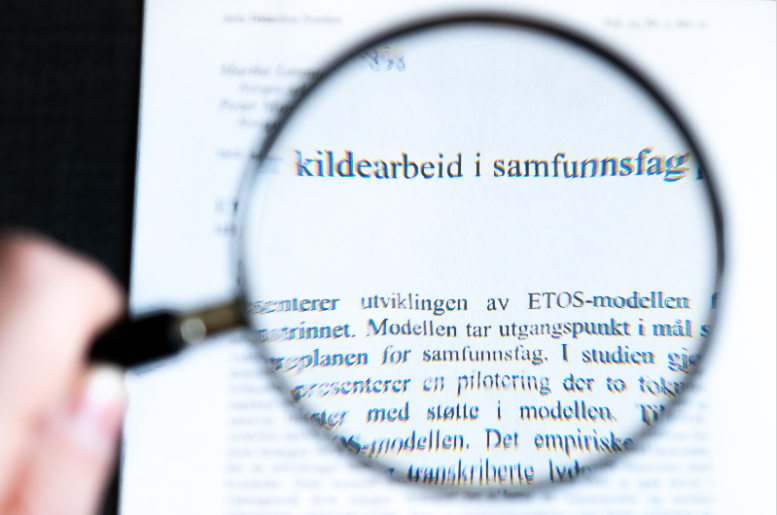 Engasjere og skape forståelse og trygghet i lederes rolle og ansvar i endringsarbeidet

Gi informasjon fra Digitaliseringsprogrammet, BOTT ØL Innføring
 og NTNU Sak

Svare på spørsmål og få innspill
Ha en felles arena som kan bidra til at vi sammen jobber for 
«Ett NTNU»
Få en felles forståelse for BOTT ØL
Innspill til ambisjonsnivå
- For 2021
- Fram til 2025
Mål for møtet
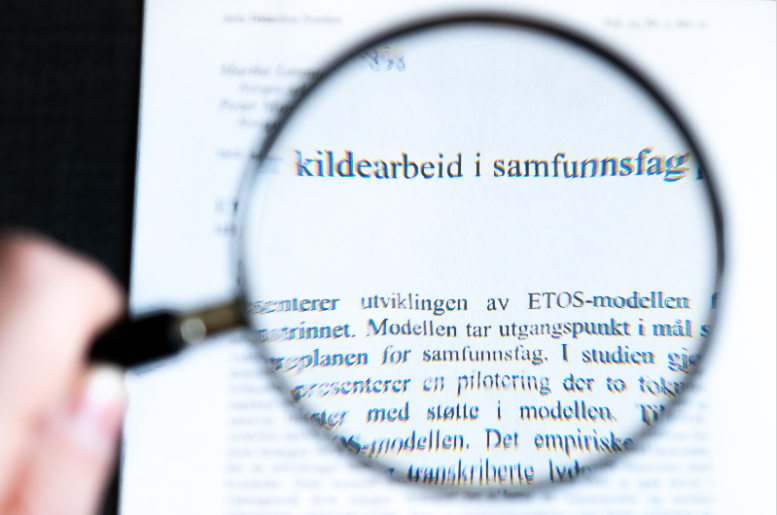 Gammel
Engasjere og skape forståelse for lederes rolle og ansvar i endringsarbeidet og Ett NTNU

Gi informasjon om veikart i Digitaliseringsprogrammet

Gi informasjon om BOTT ØL Innføring
 og NTNU Sak

Skape fellesskap og samarbeid

Svare på spørsmål om prosjektene

Skape trygghet i innføring av nye
 systemer og prosesser
Få en felles forståelse for BOTT ØL
Innspill til ambisjonsnivå
- For 2021
- Fram til 2025
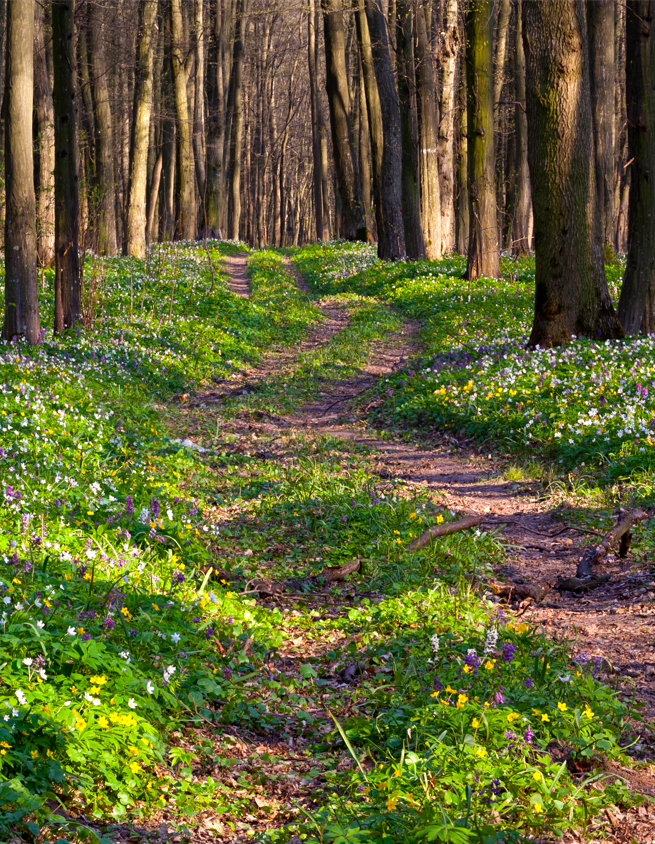 Agenda
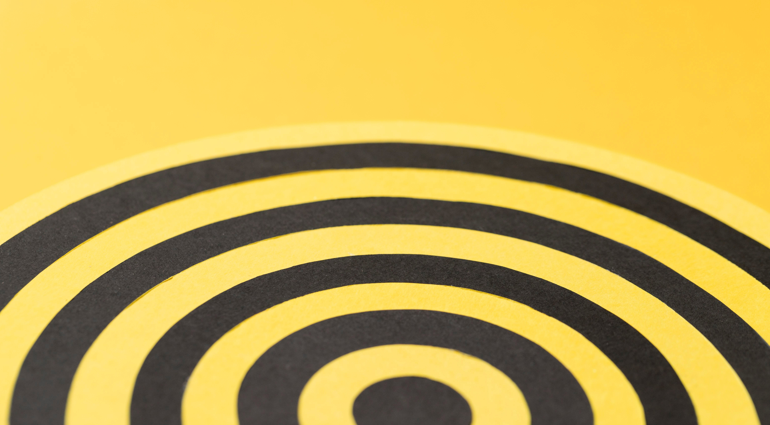 Hva håper du å få ut av dette møtet?
Gå til menti.com, bruk kode 29816272
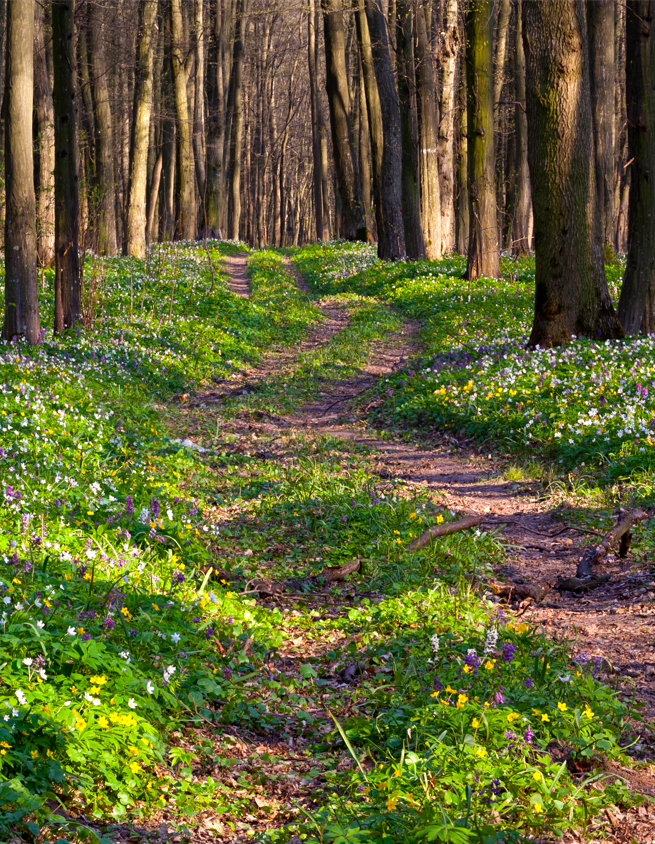 Agenda
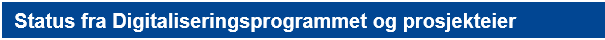 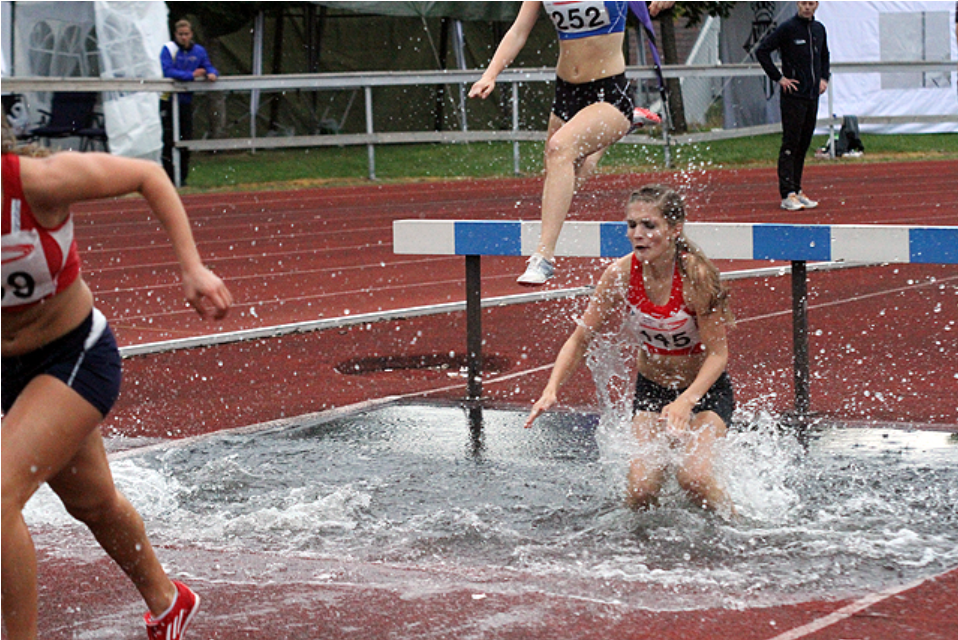 Roar Tobro

Geir Nysetvold
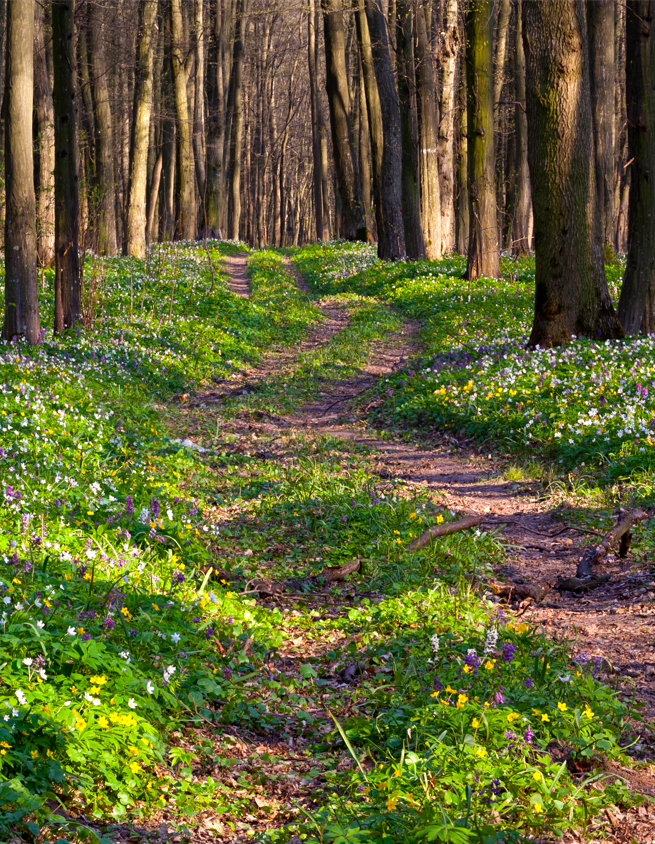 Agenda
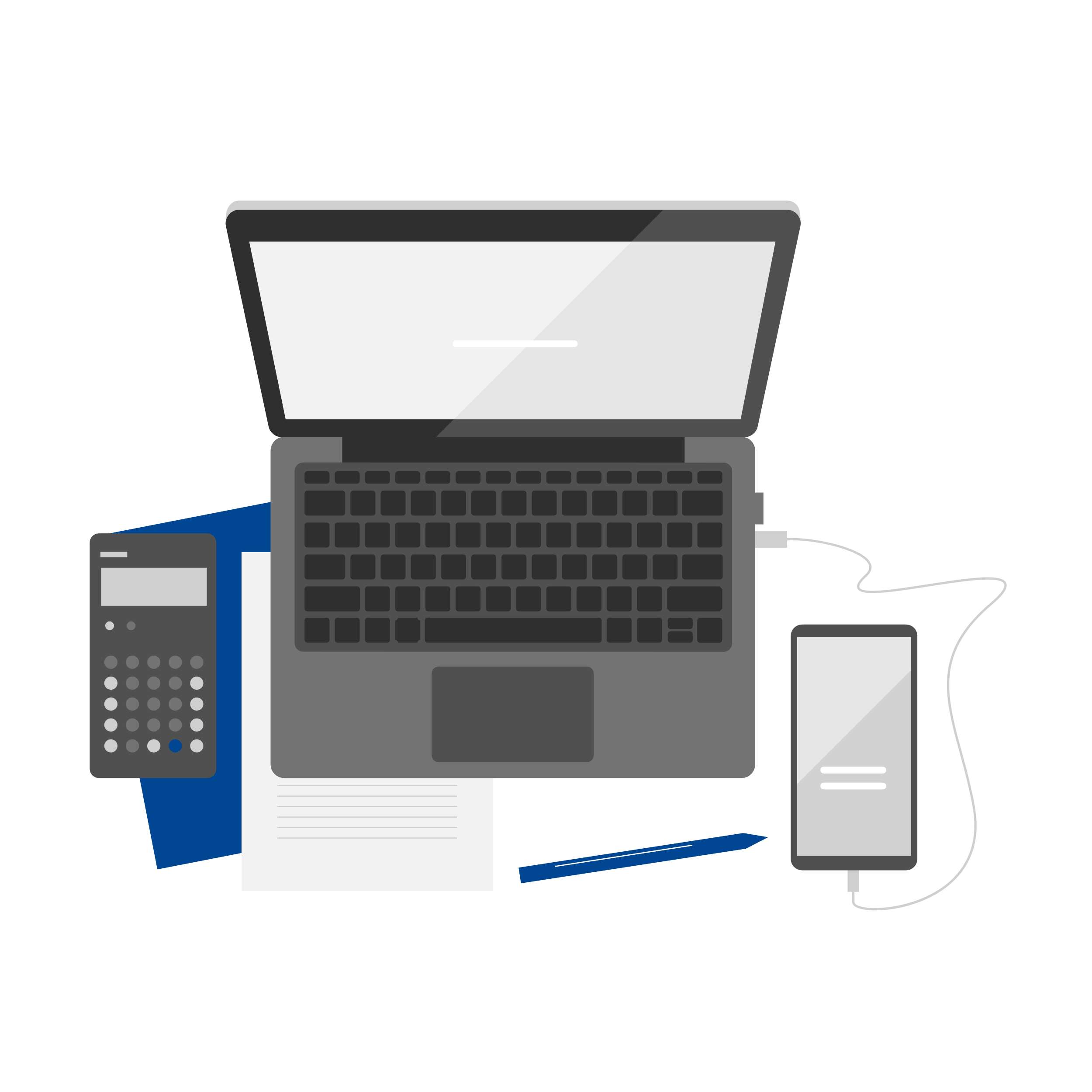 BOTT ØL Innføring
Nytt økonomi- og lønnssystem på NTNU fra 01.01.23
Utgangspunktet for BOTT ØLHvorfor innfører systemene nå?
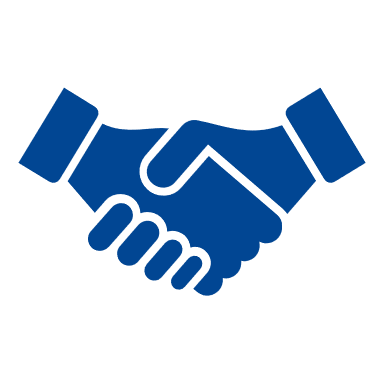 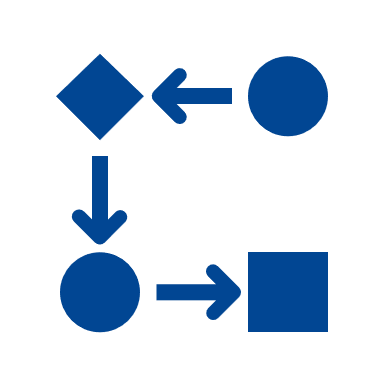 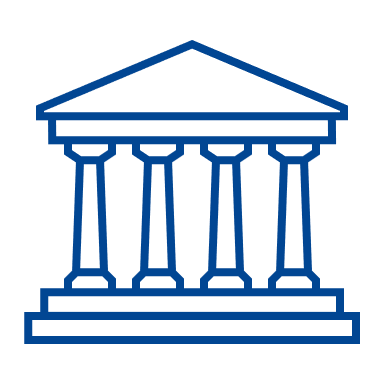 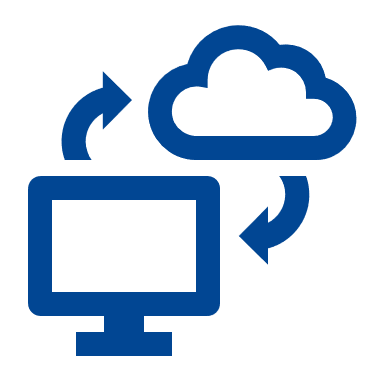 2019-2021
2021-2022
2015
2018
01.01.23
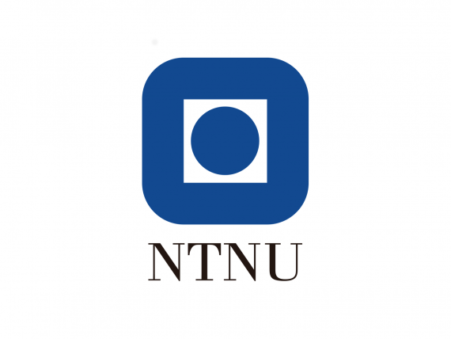 Et samarbeidsprosjekt mellom BOTT-ene for å felles erstatte økonomi- og lønnssystemer som begynte å bli gamle
Lage felles prosesser, roller og forvaltning for å øke standardisering og samarbeid
Departementet bestemte at DFØ skulle være leverandør
DFØ leverer tilpassede versjoner av Unit4 og SAP til UiB (2021), UiO (2021), UiT (2022)
NTNU tar i bruk systemene
Hva har hendt siden utsettelsen
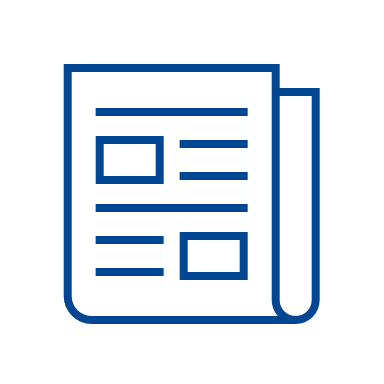 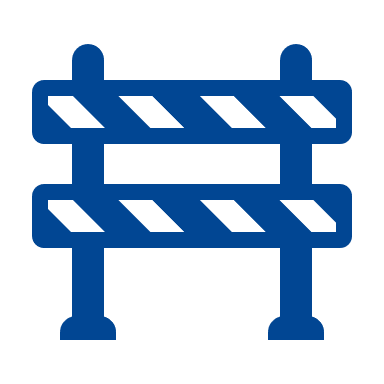 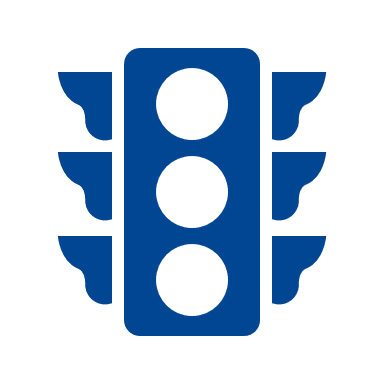 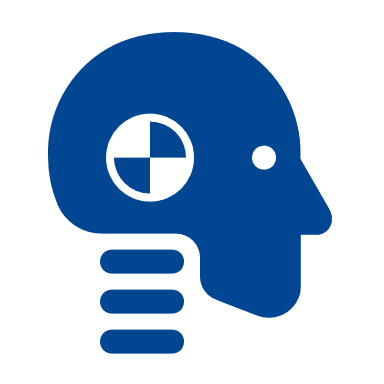 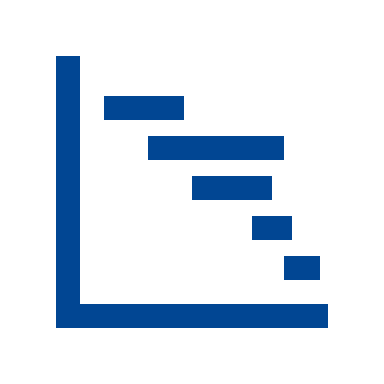 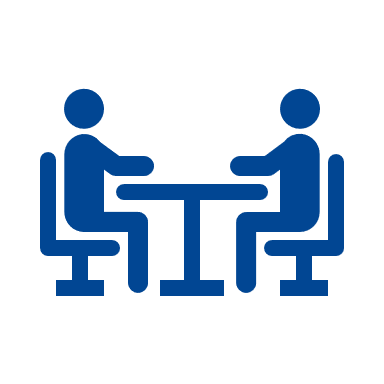 Innsikt
Risikoarbeid
Beslutning
Testsystem
Planlegging
Påkobling
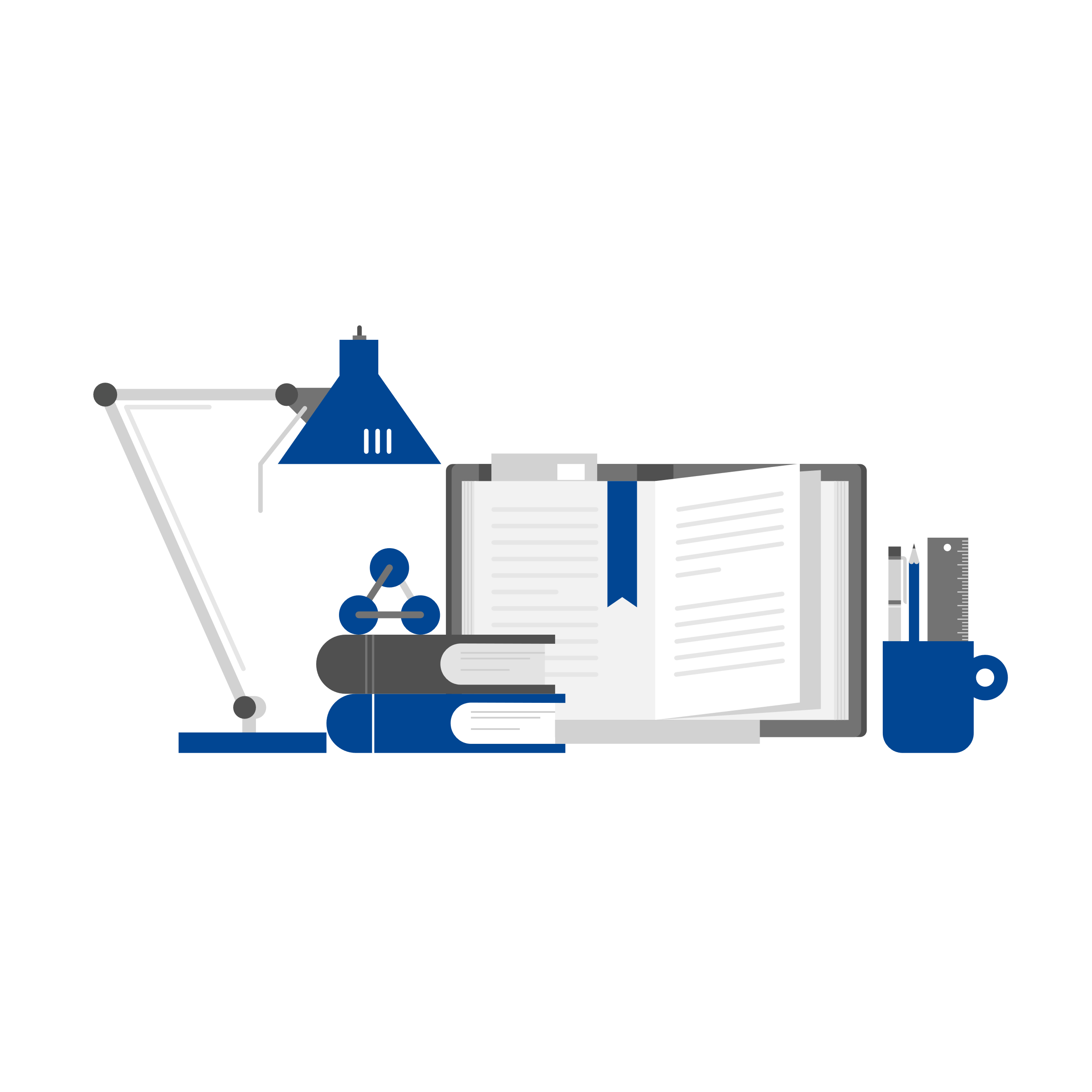 Hvordan blir arbeidshverdagen etter 01.01.23?
Reprise: Hvordan ser systemene ut etter BOTT økonomi og lønn er innført 01.01.2023?
Våre oppgaver i dag
System idag
System 2023
Budsjettering, bemanningsplan, virksomhetsrapporter
BEVISST planBEVISST innsikt
BEVISST plan	BEVISST innsikt
Regnskap, bestilling, prosjekt,
Oracle
Basware PM/IP/CM
Maconomy
ResearchPro
Unit 4 ERP - DFØ
Lønn, timeføring, fravær, ferie
SAP – DFØ + selvbetjeningsportal
HR-portalen / PAGA
Prosess, Systemer og Organisering (PSO)
Vi står sammen med UiB, UiO og UiT i felles roller, prosesser og systemer. Disse er utviklet i fellesskap og tatt i bruk på de tre andre universitetene. 

I fjor ble det jobbet godt med å forstå og ta disse prosessene "hjem til NTNU» og jobbe i et PSO-perspektiv der vi må få de tre delene til å henge sammen.
BOTT ØL vil føre med seg at mange ansatte får nye roller, må jobbe på nye måter, og alle ansatte vil på et eller annet vis få et eller flere nye systemer å forholde seg til.
Prosesser
Organisering
Systemer
Brukerdokumentasjon, roller, opplæringsmateriell med mer ligger på felles samleside: bott-samarbeidet.no
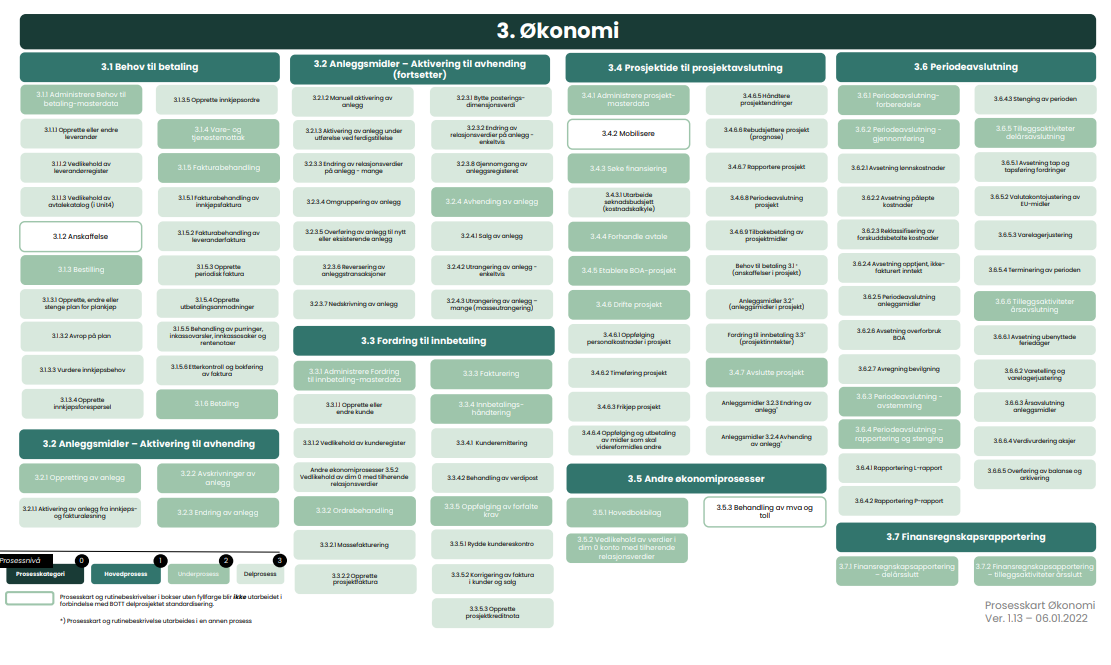 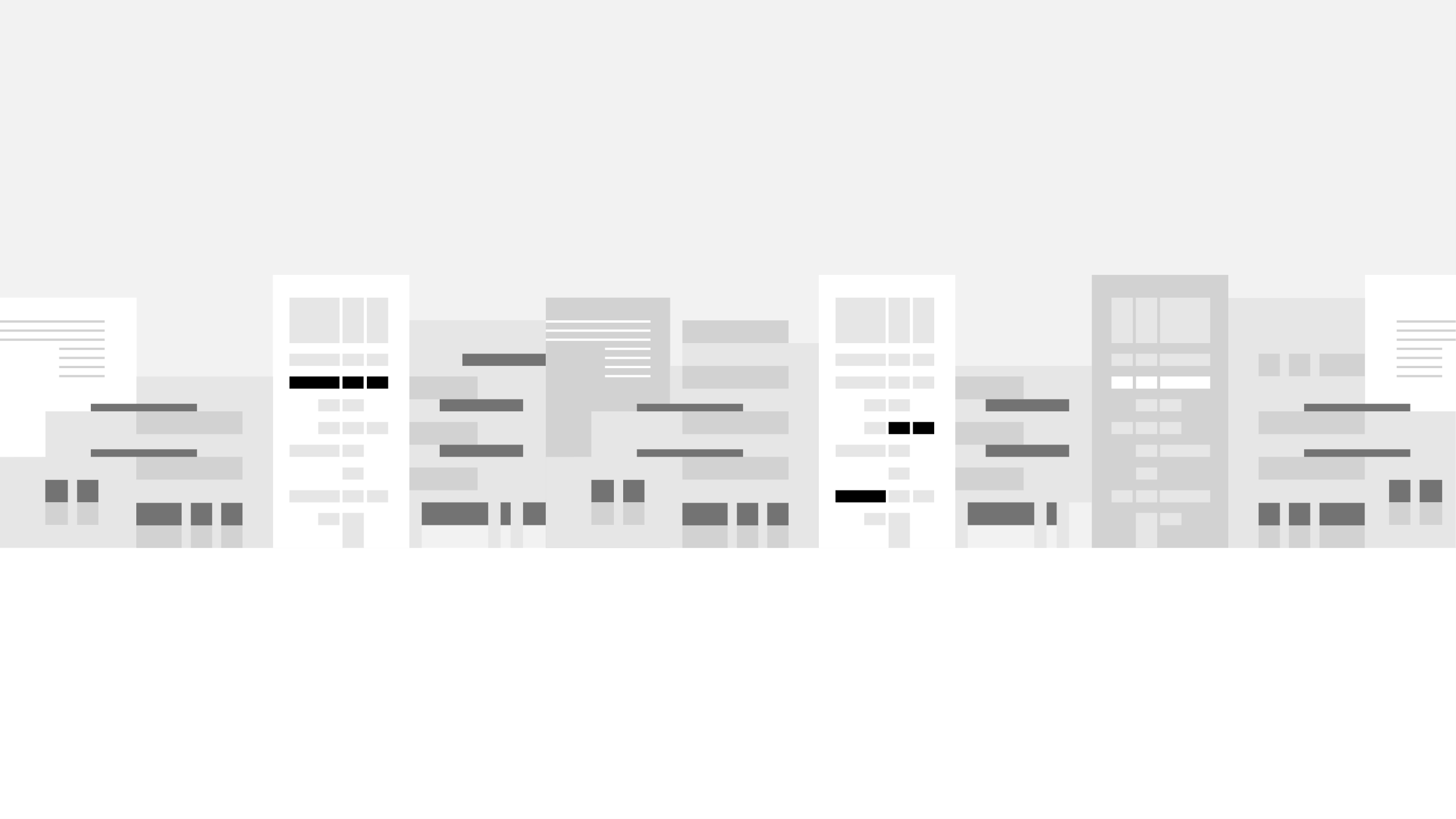 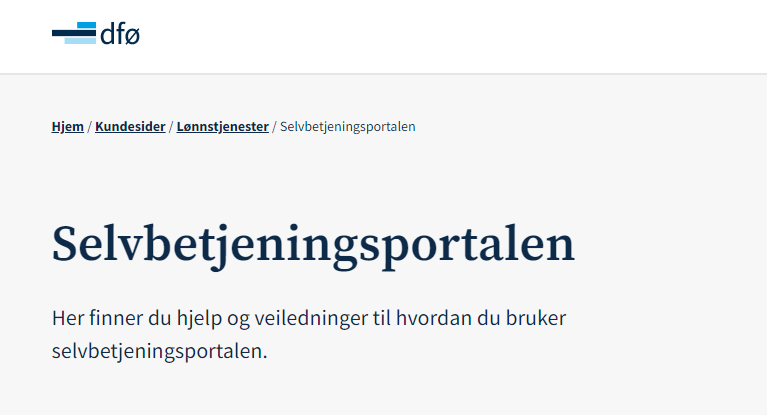 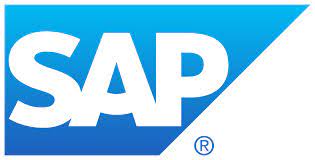 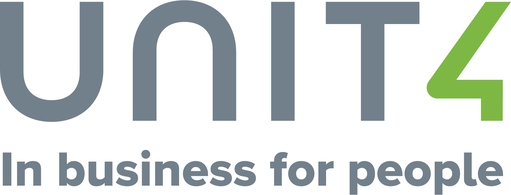 Hovedbruker(e)
Hovedbruker(e)
Hovedbruker(e)
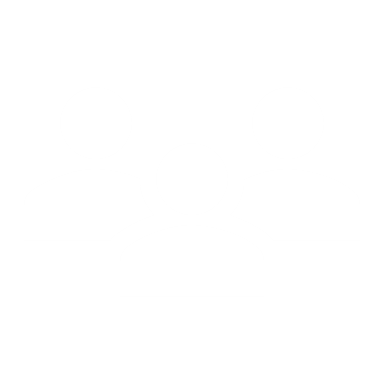 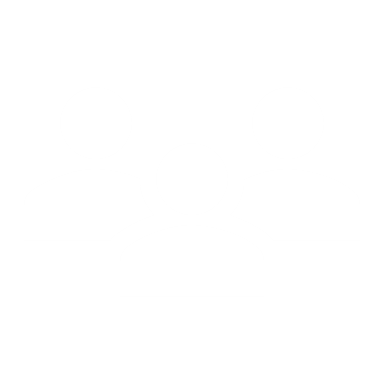 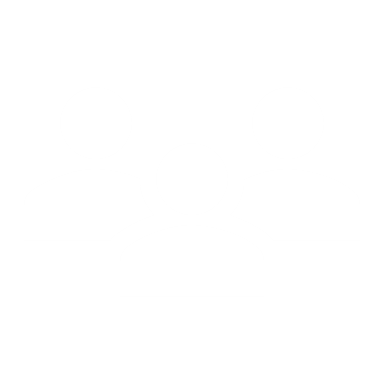 Økonomiavdeling, innkjøper, prosjektøkonomer, spesialbrukere fakultet og institutt
Alle ansatte som skal  timeføra, skriva reiserekningar, ferieplanlegginga m.m
Tjenestesenteret, spesialbrukere fakultet og institutt
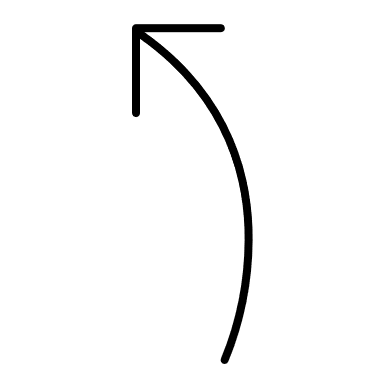 Her er endringene for størsteparten av NTNUs brukere
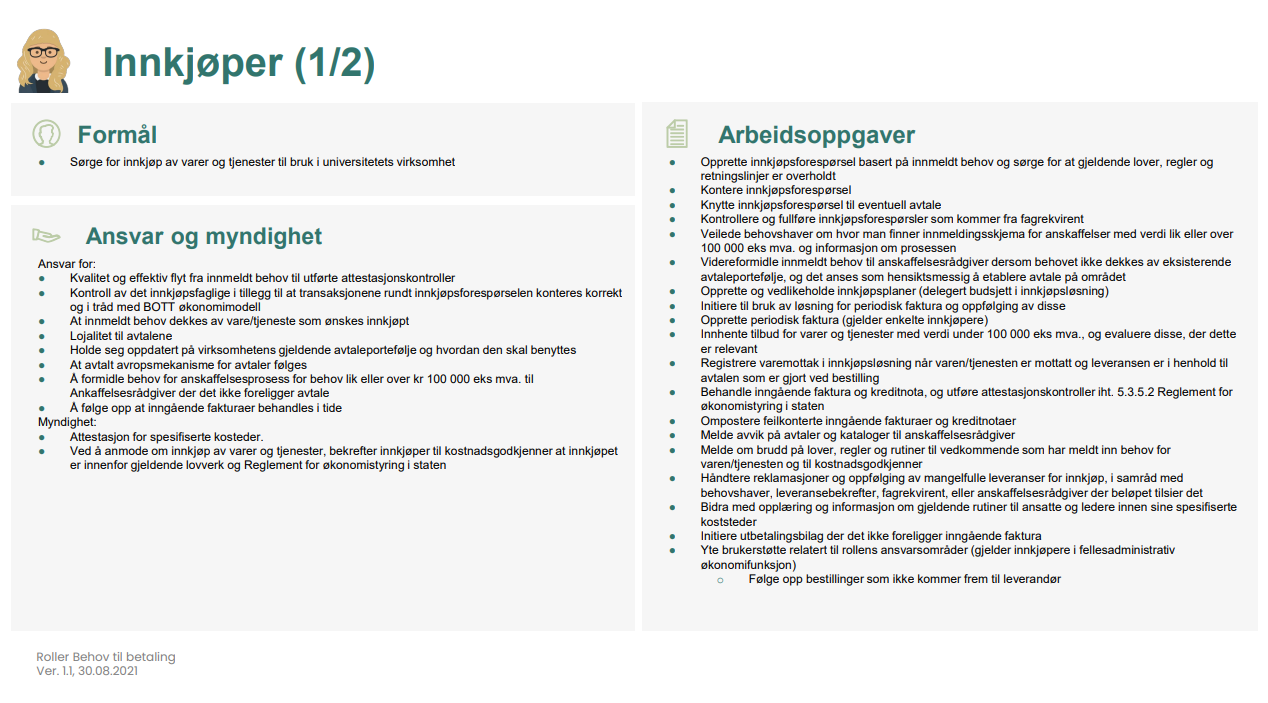 Hvordan skal vi lære oss disse systemene?
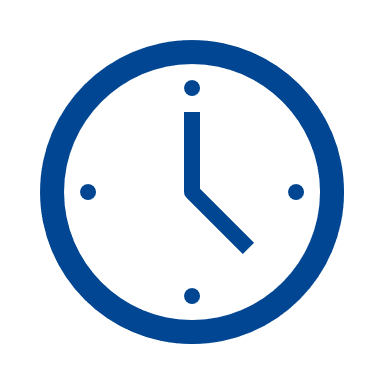 Tidligopplæring av prosessrådgivere og særskilte andre i mai/juni innenfor PØ og BtB
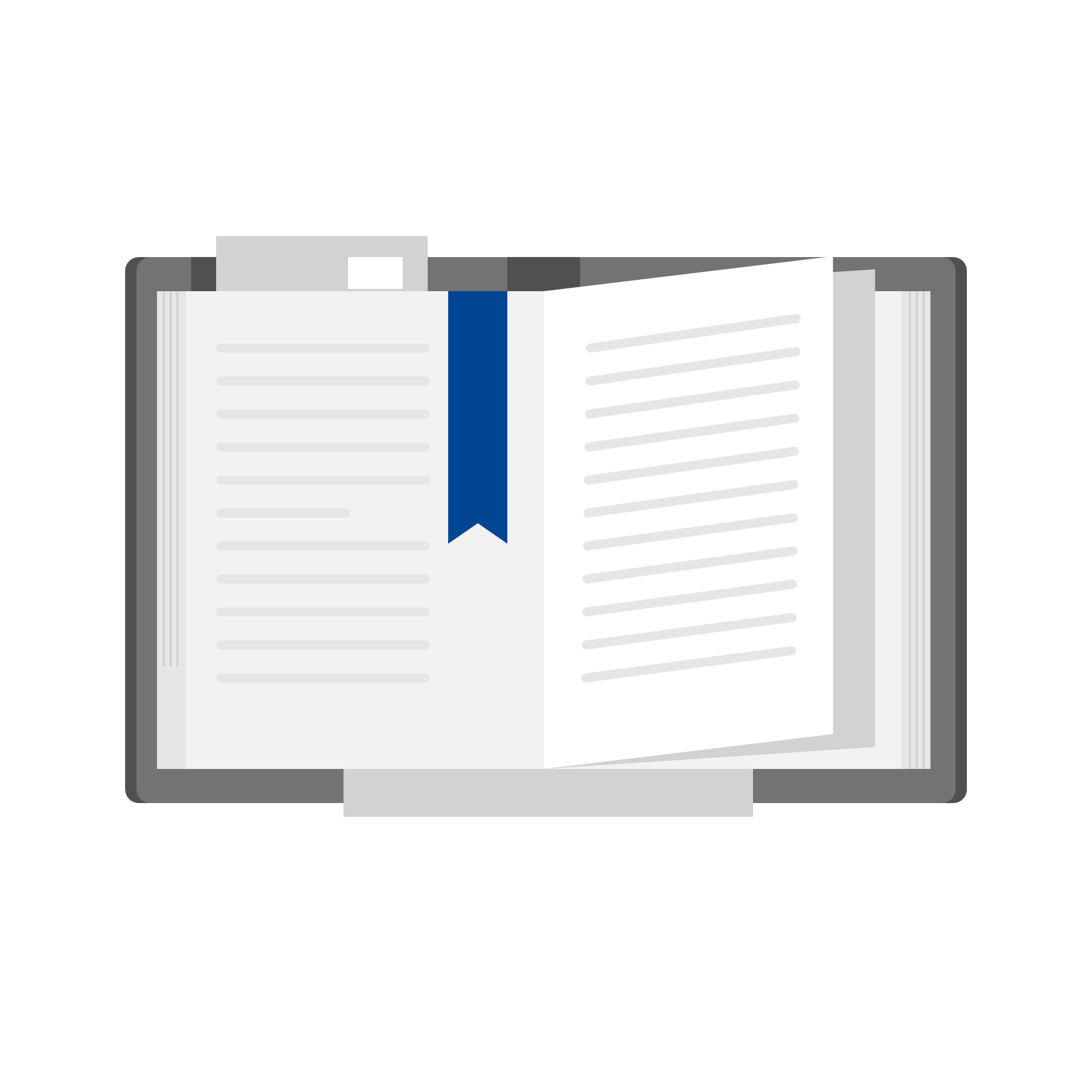 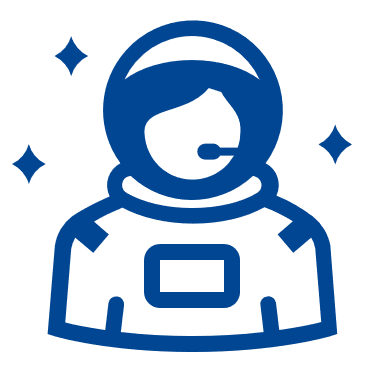 Utforsking av systemene og prosessene for prosessrådgivere og økonomisjefer
Hovedopplæring for alle brukere oktober-desember og ekstraordinær brukerstøtte januar og februar.
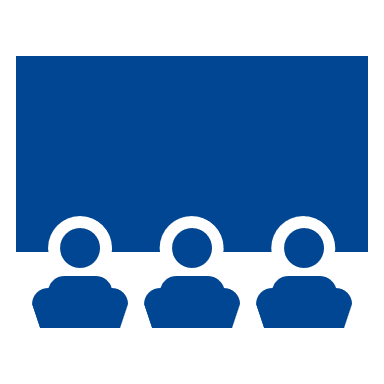 Vi vil lage «brukere» som viser hvordan hverdagen blir etter 01.01.23
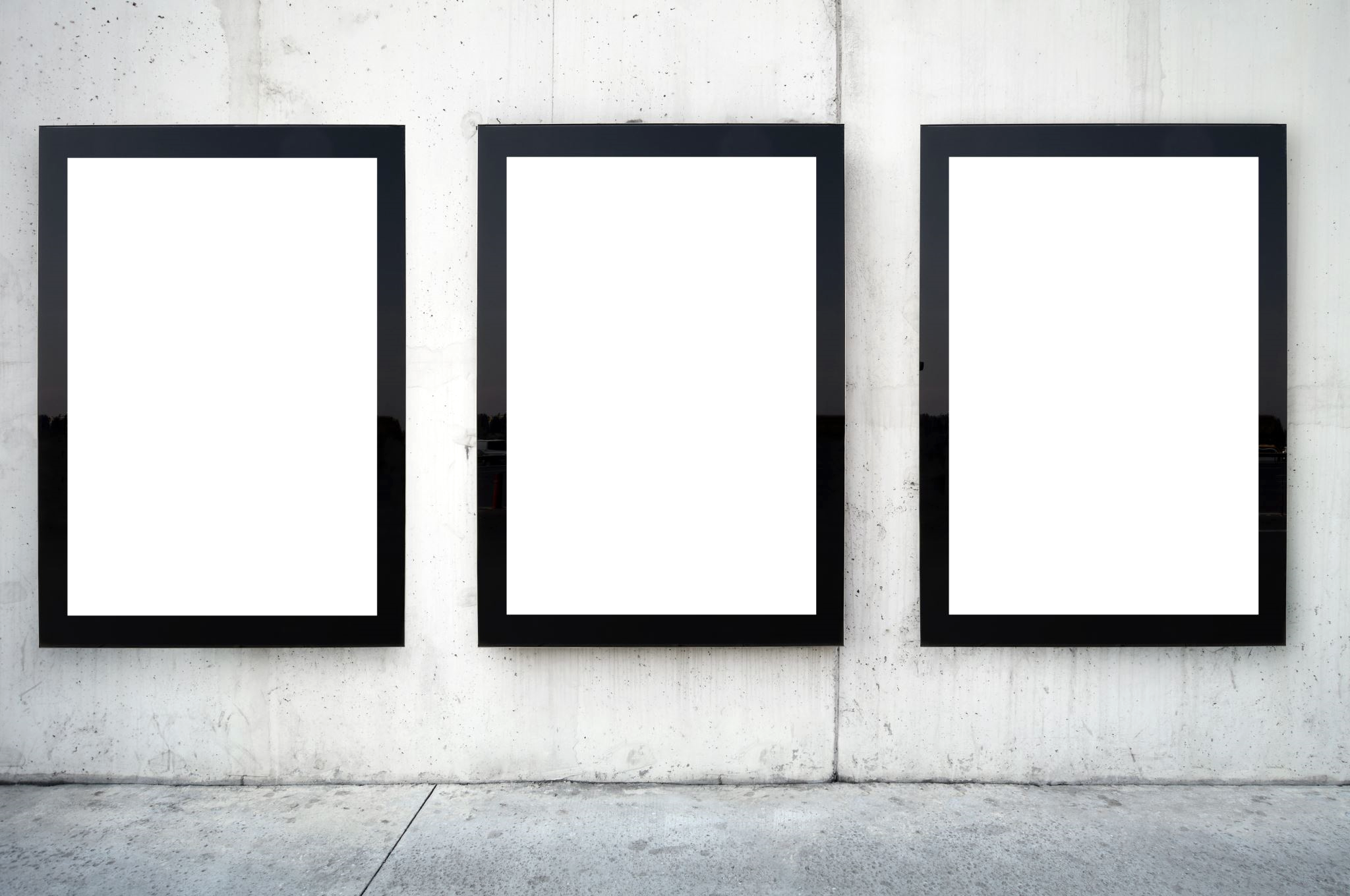 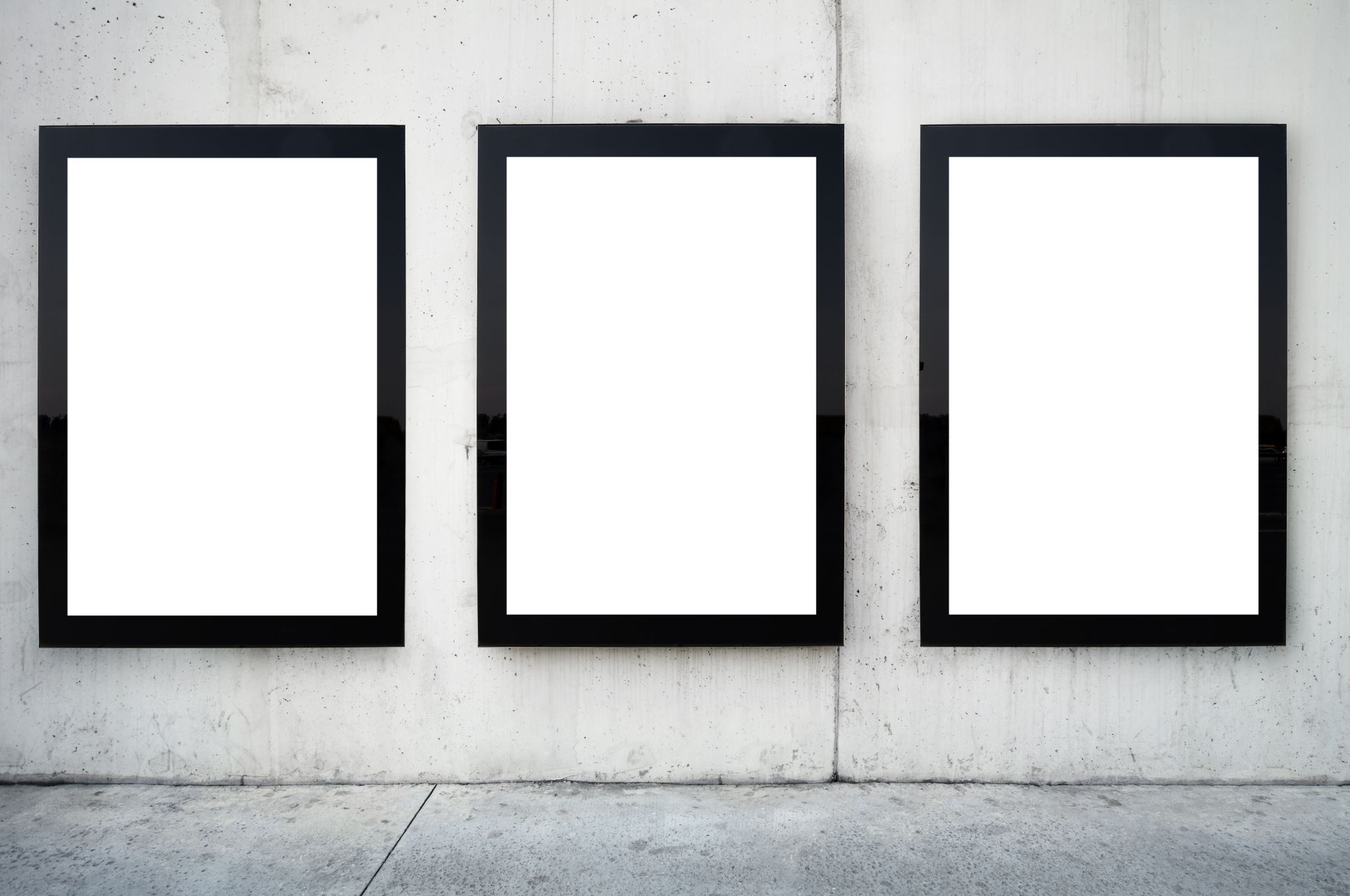 PernilleProfessor(med BOA)
GunnGrunntilgang
BjørnBestiller
Kristian Kontorsjef
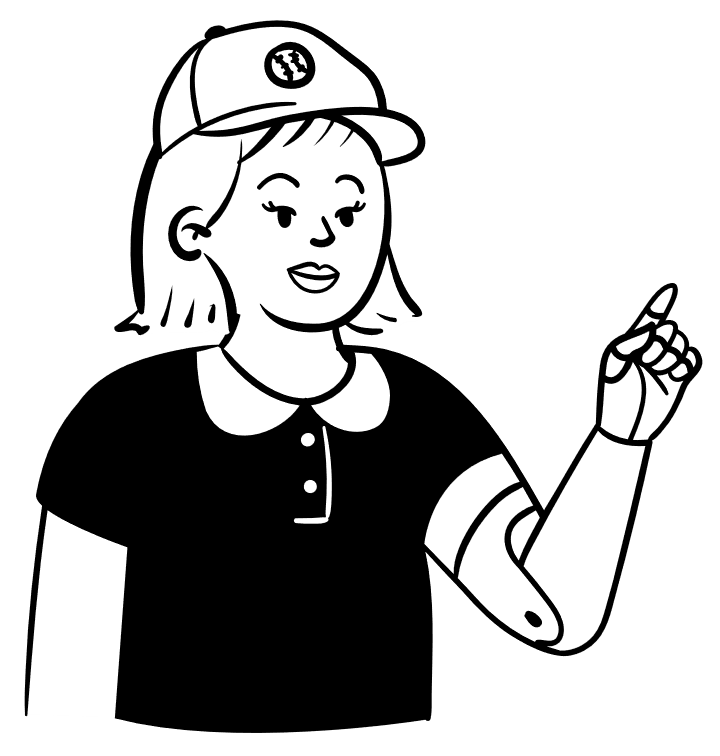 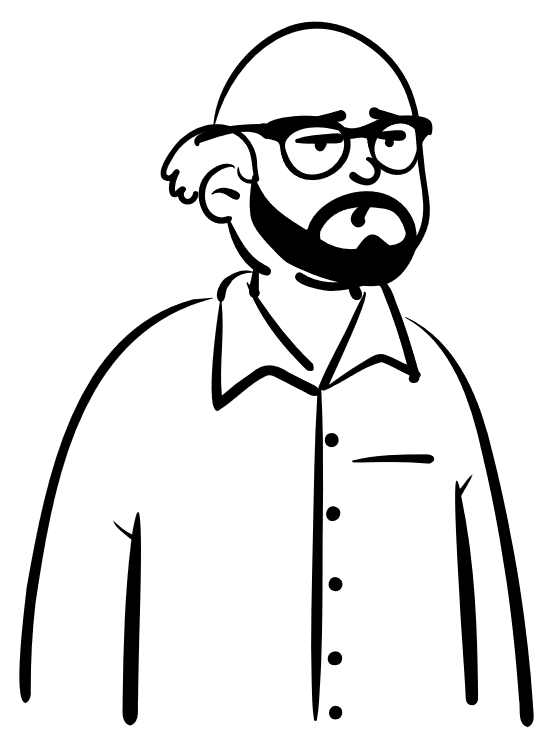 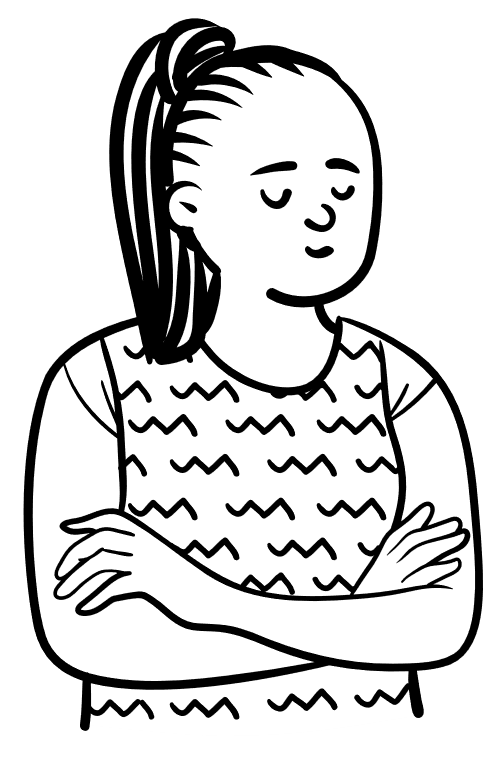 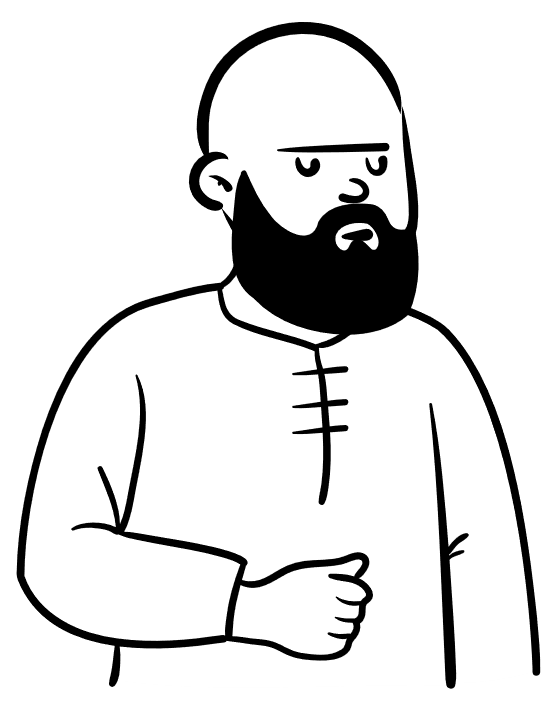 Oppsummert
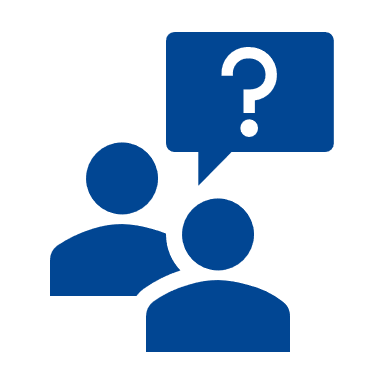 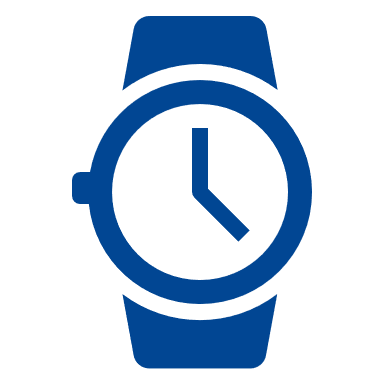 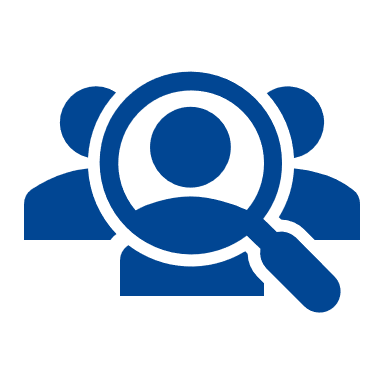 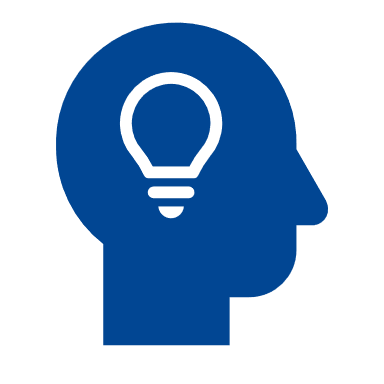 Hva med opplæring?Alle ansatte vil få opplæring i perioden oktober til desember 2022.

Opplæring blir rollestyrt.
Når skjer det?
01.01.23 vil de nye systemene være i drift
Hva er BOTT ØL?
Nye systemer for økonomi og lønn for de fire «BOTT»-universitetene.
Hvordan bli NTNU påvirket?
Alle får nytt system for timelister, reiseregninger, lønnslipper, ferie- og fravær.

Ansatte med roller innfor HR, lønn eller økonomi vil få nye roller med tilhørende systemer.
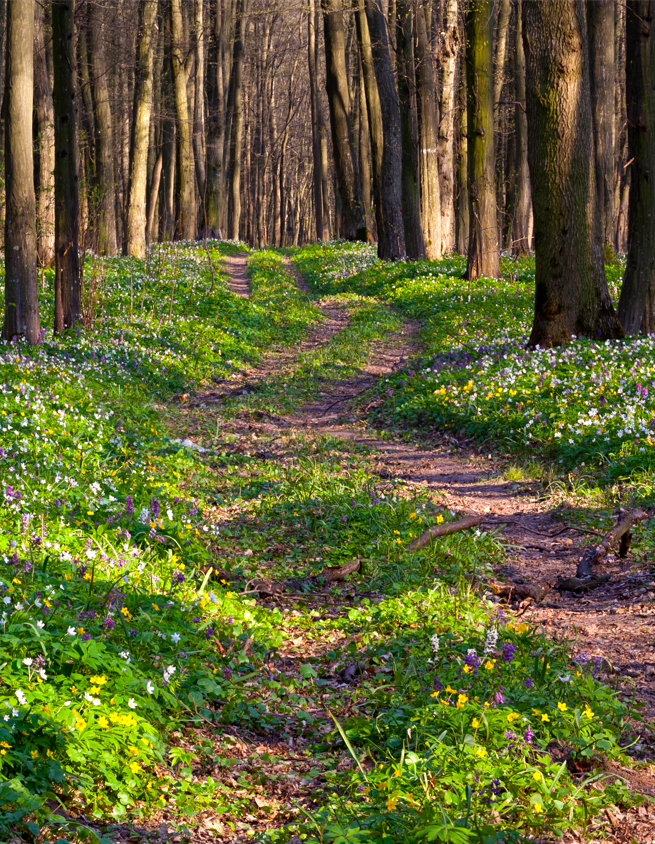 Agenda
NTNU Sak
[Speaker Notes: Hva får vi, når og hva betyr det for oss?]
NTNU Sak: Bakteppe og videreføring
UH Sak: Anskaffelse
Nasjonal anskaffelse
Omfattende arbeid med kravspesifikasjon
Grundig evaluering av leverandører
Valgt produkt (ServiceNow) i bruk hos UiA og UiS
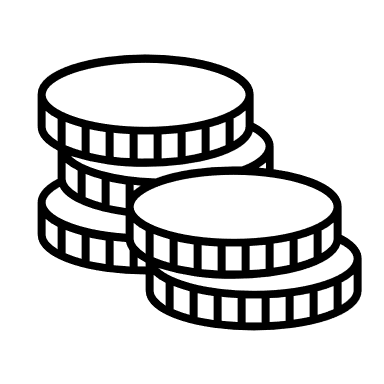 UH Sak: Utvikling
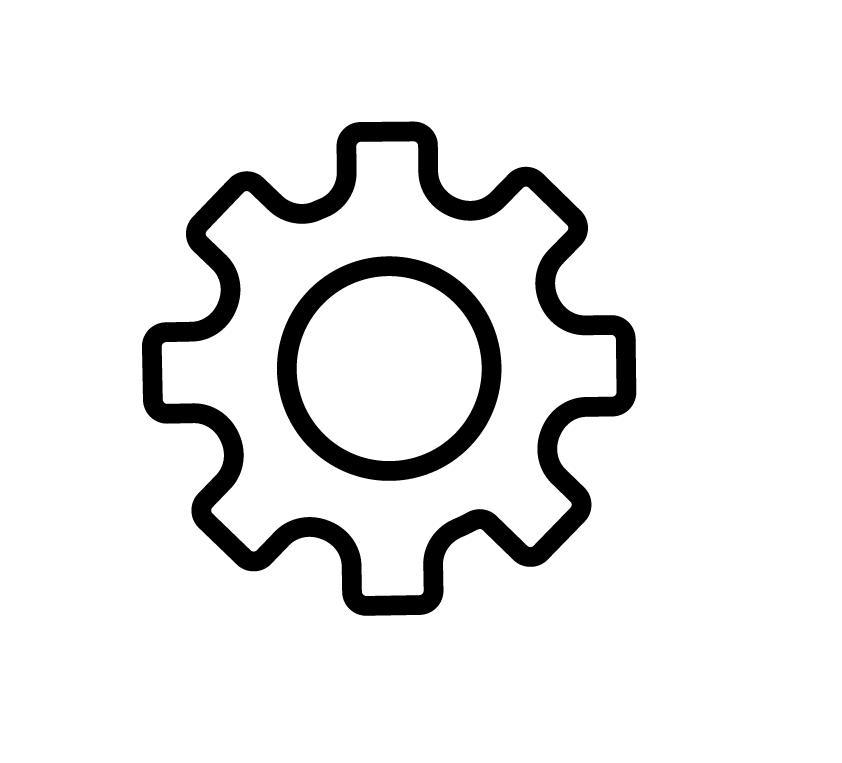 Smidig utvikling med involvering
Grundig testing på flere nivå
NTNU Sak: Innføring
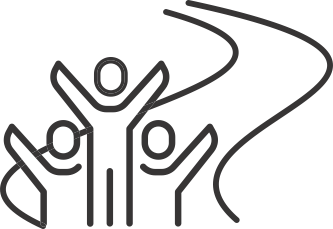 Sikker innføring og bred involvering
Robust prosjekt- og risikostyring
Pilot for sektoren
NTNU: Videre utvikling
2022
2020
2023
2021
2024
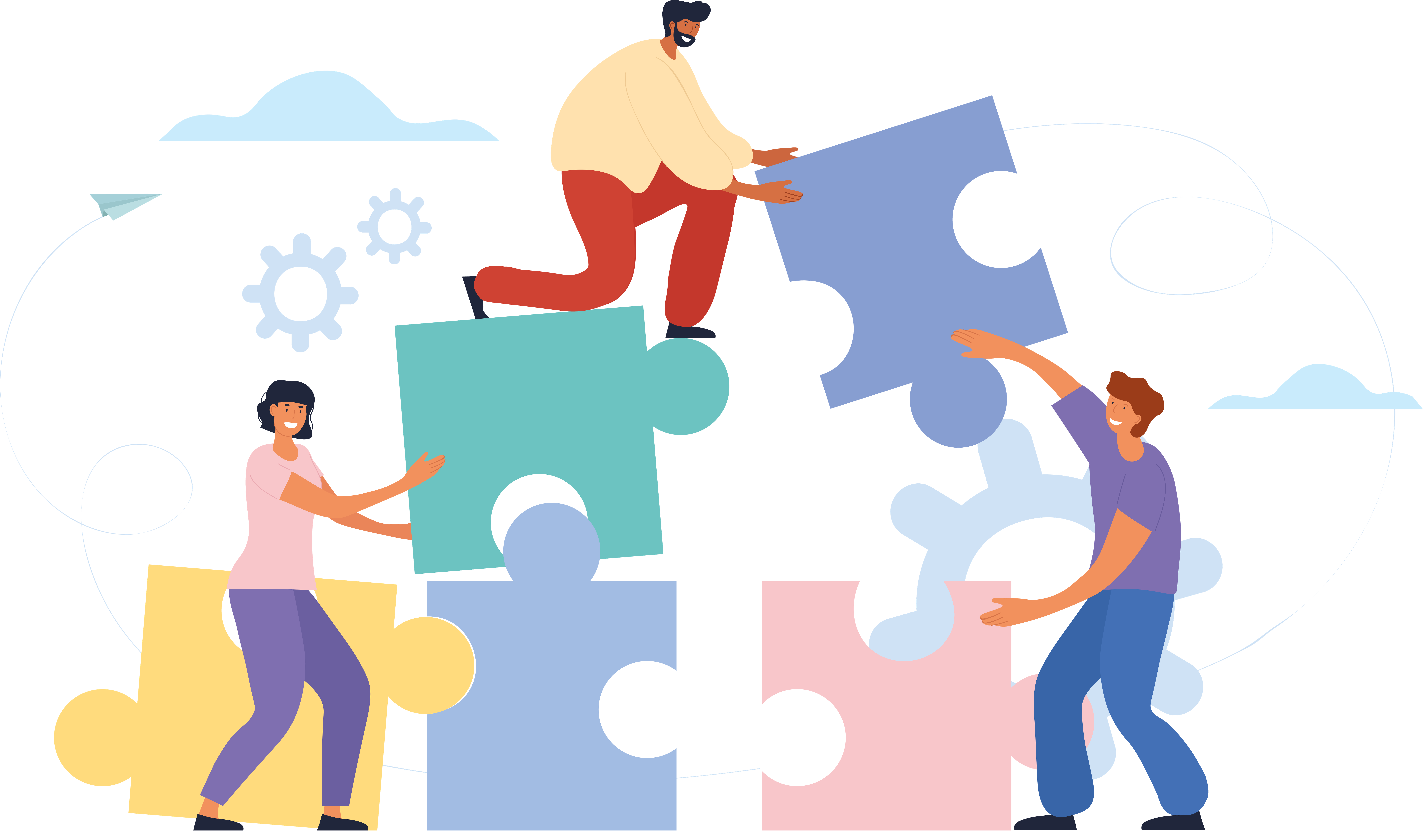 NTNU Sak kvalitet i brukerorienterte tjenester
Forbedre, fornye og forenkle
– med fokus på brukeren
NTNU er en del av et nasjonalt initiativ som skal forbedre, fornye og forenkle prosesser, løsninger og tjenester
Hva ønsker vi?
Bedre kvalitet i saksbehandling: Rettigheter og likebehandling, behandlingstid og dokumentasjon
Sikker håndtering av personopplysninger og dokumentasjon
Forbedret hverdag for ansatte og studenter gjennom helhetlig bruker- og tjenesteorientering
Styrket ett NTNU gjennom enighet om helhetlige tjenester, prosesser og teknologi
Hevet NTNUs kompetanse rundt saksbehandling og tjenesteutvikling
Redusert tidsbruk med saksbehandling
Større fleksibilitet i samarbeid om saksbehandling
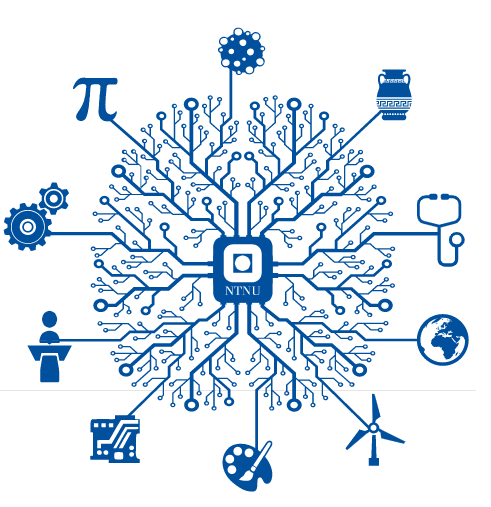 [Speaker Notes: Forretningsbehov
Nytte
Anbefaling]
Rik funksjonalitet for arbeid i prosesser- erstatter ePhorte i sin helhet
Flyt av saker på tvers av hele universitetet
Integrert skjemaløsning
Sikker håndtering av personopplysninger
«Innholdsfortegnelse» for klassifisering av prosesser, med tilhørende regler for arkivering
Brukertilpasset arbeidsflate
Dashboard og styringsinformasjon
Søk, tilsvarende saker
Kommunikasjon med interne og eksterne i tjenesten 
Varslinger per e-post og internt i tjenesten
Utvidet funksjonalitet for fordelings- og godkjenningsmekanismer
Dynamisk tilgangsstyring
Veiledningstekster og ressurser for brukerne
Kobling til eInnsyn, eFormidling, FS, osv.
Samskriving av dokumenter
+++
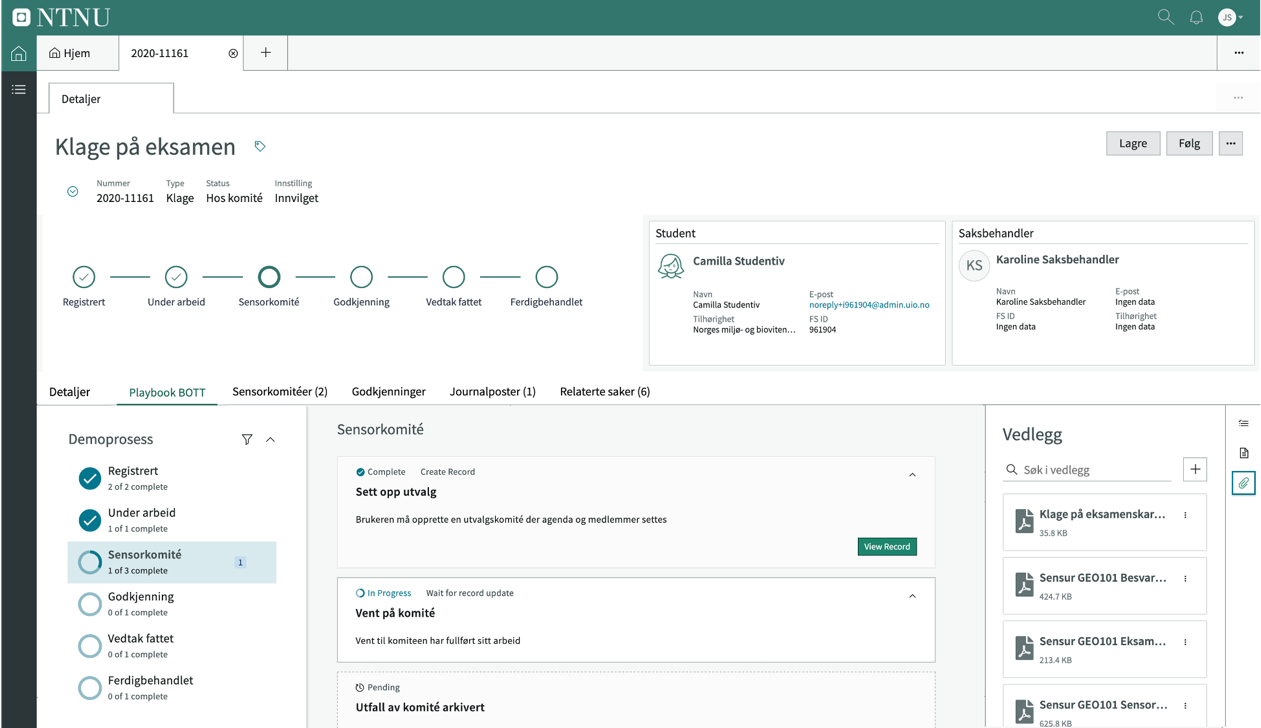 Kun
eksempel
[Speaker Notes: UH Sak leverer Standard fellestjeneste med: 
Basis saksbehandling
Styre, råd og utvalg
Innsyn

og 2  spesifikke prosesser:

Godkjenning av utdanning

Kompetanseopprykk]
Mulighet til å utvikle brukerorienterte tjenesteplattformer- Eksempel: Digital Studentekspedisjon hos UiS
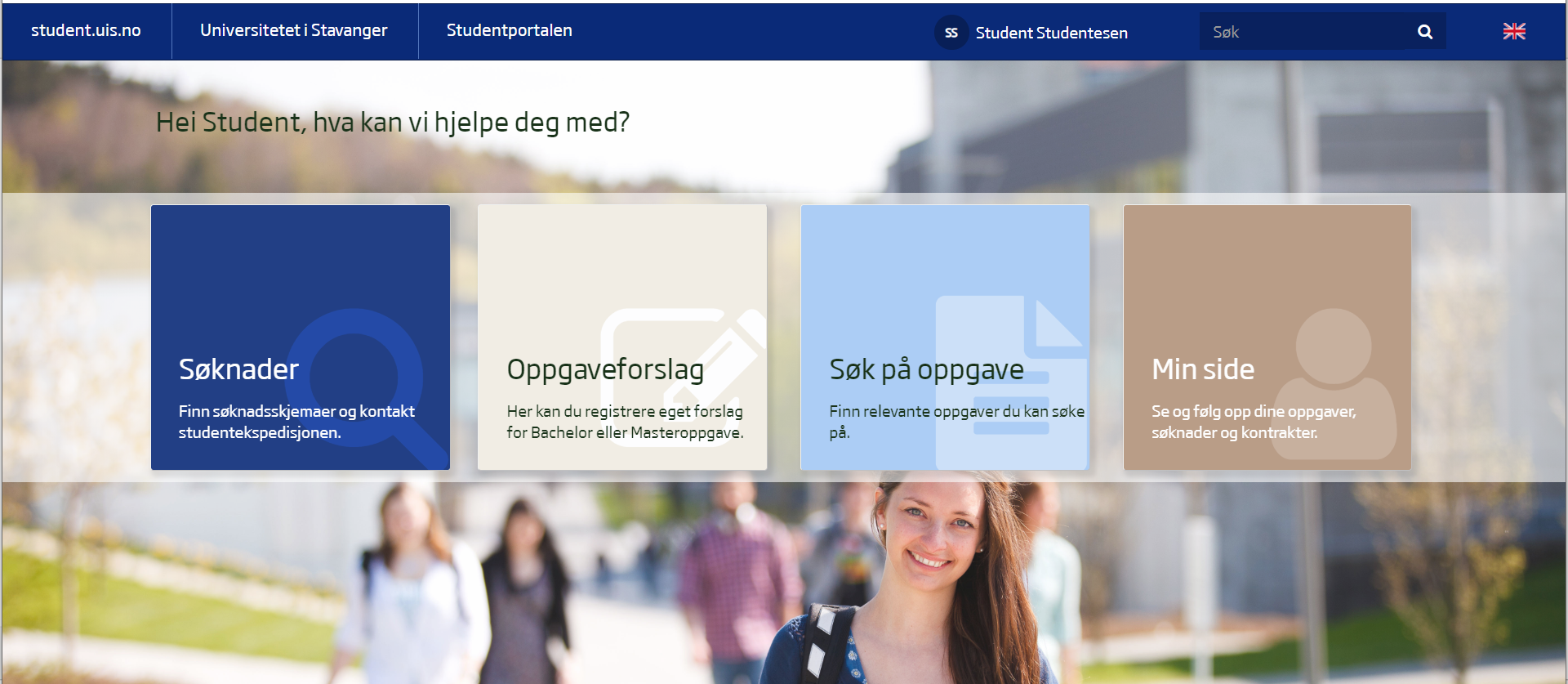 Nye verktøy for styre, råd og utvalg til hele NTNU
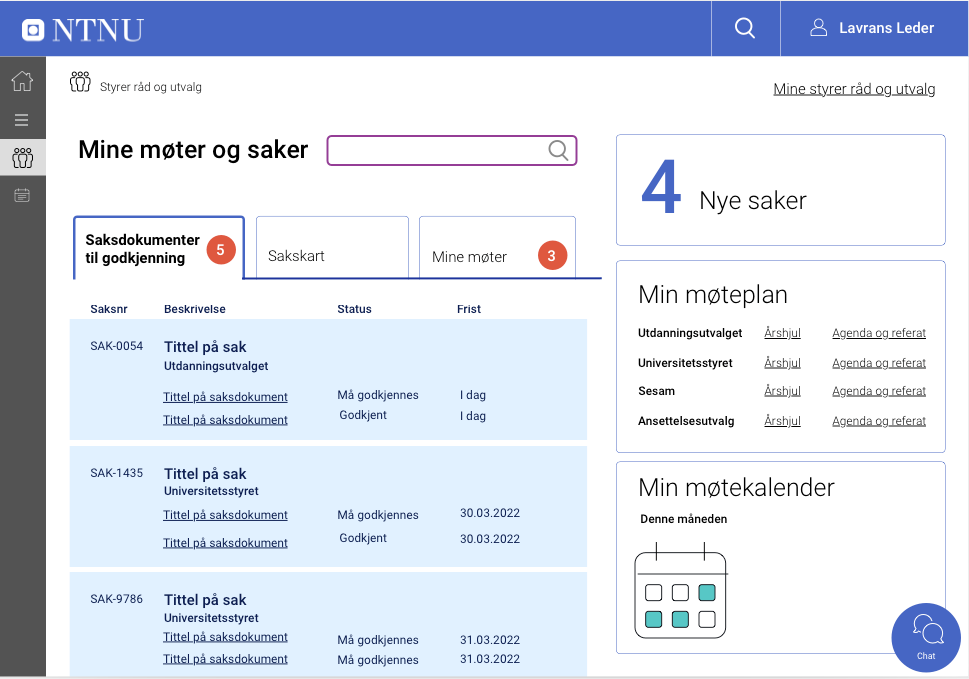 Kun
eksempel
NB: Et målbilde på funksjonalitet, ikke utviklet løsning
[Speaker Notes: Skal dekke behov til
Styrer med beslutningsmyndighet
Ledermøter
Ulike typer utvalg
Ad hoc arbeidsgrupper
Planlegge, administrere og gjennomføre møter
Møteserier og årshjul
Kjøreplan
Alle saker i Service Now kan meldes opp som sak på tvers av flere forum
Samhandling om underlag og i møtene
Kalender og rombooking via kalender (Exchange/Outlook)
Stemmegivning og godkjenning av protokoll
Automatisk arkivering]
Plattform for utvikling av NTNUs tjenester og prosesser
Skjema
Arbeidsprosesser
Automatisering
Grensesnitt mot andre fagsystem
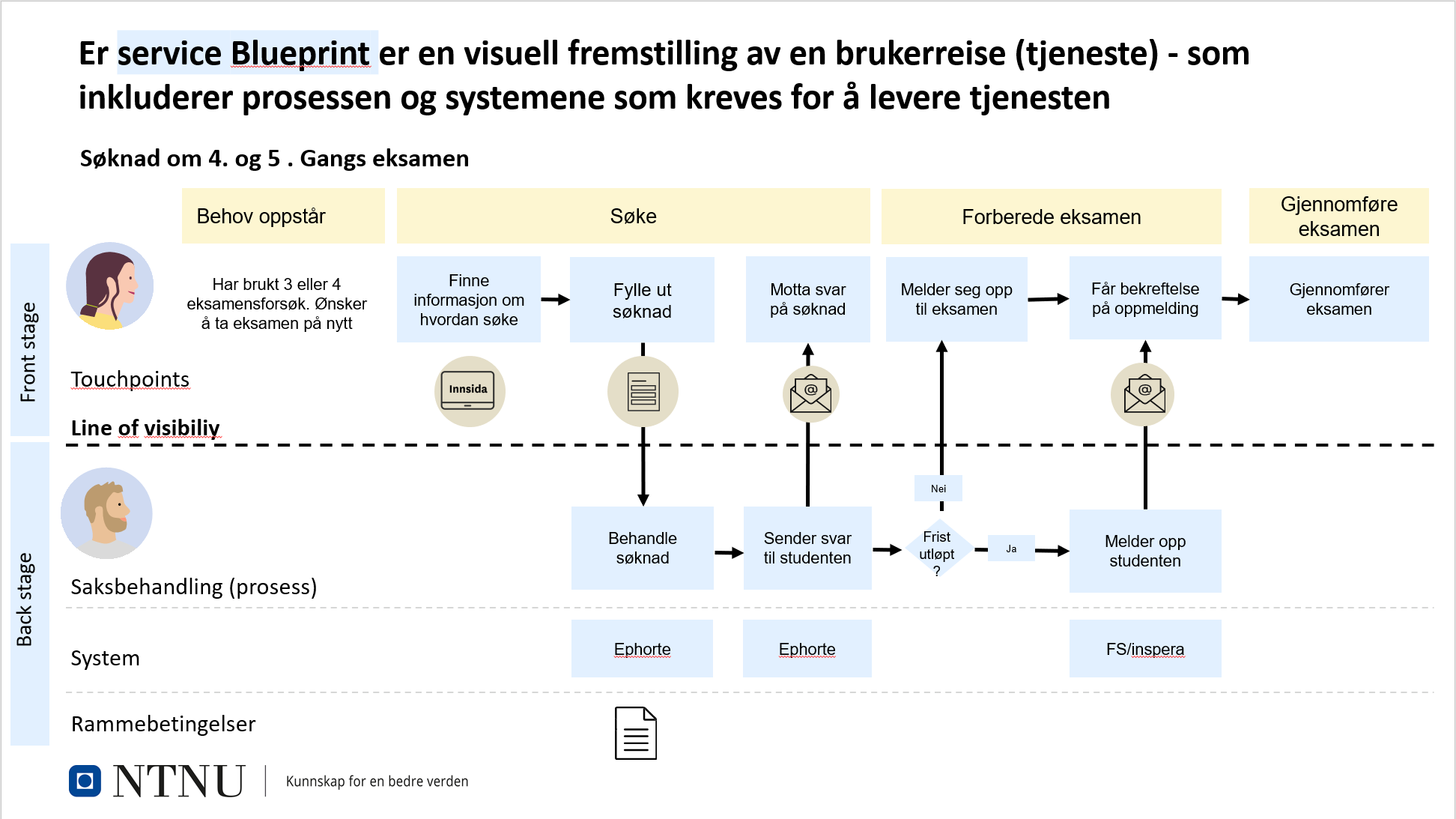 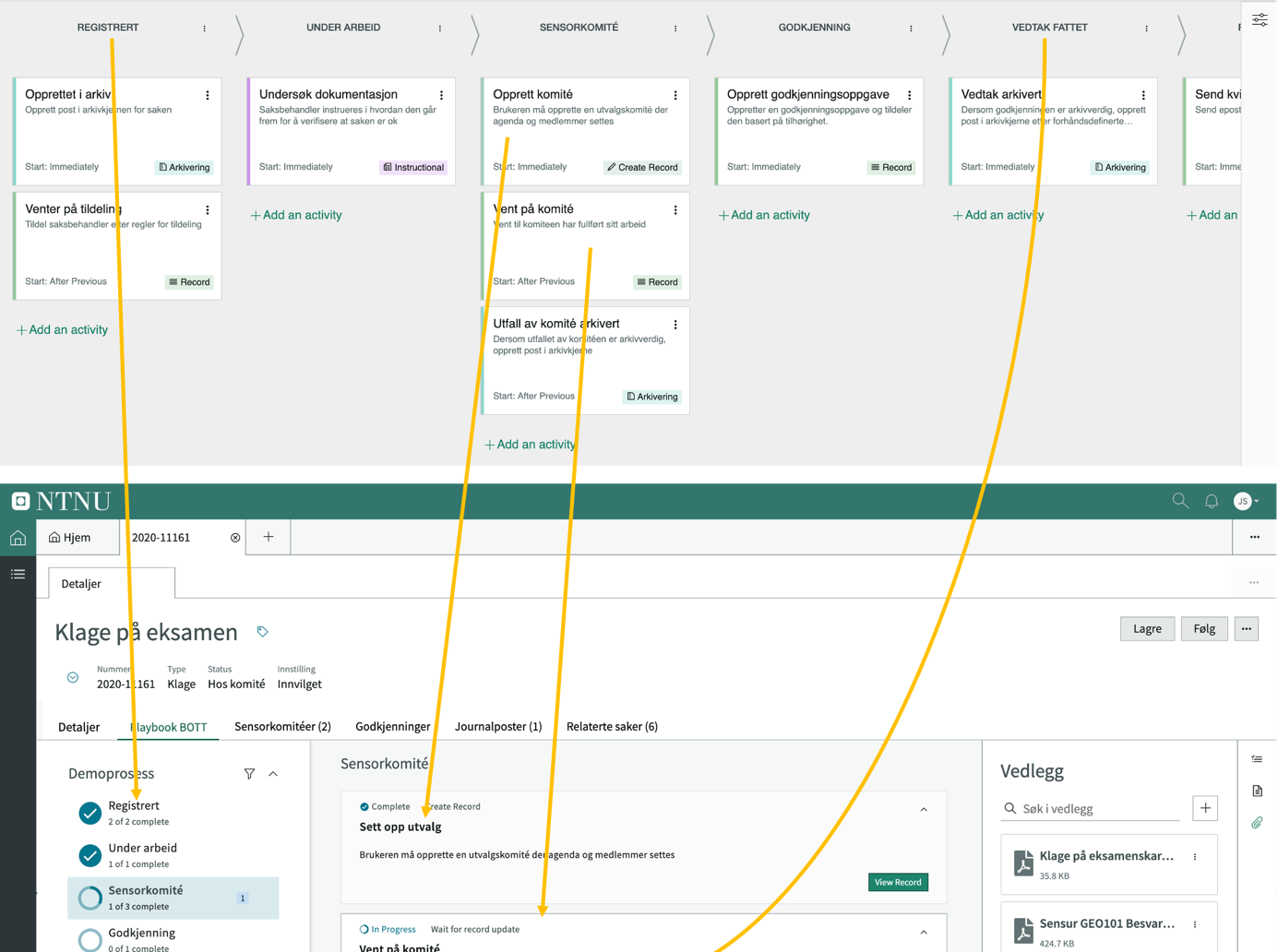 Hva betyr dette for viktige ansattgrupper
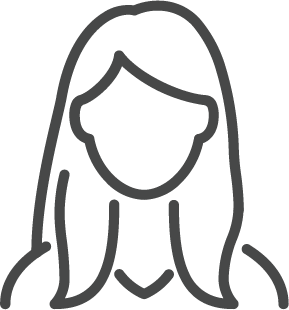 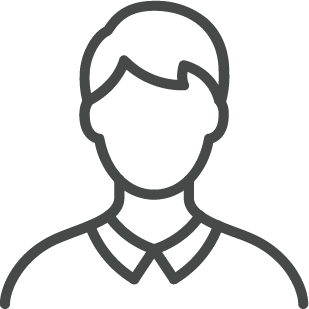 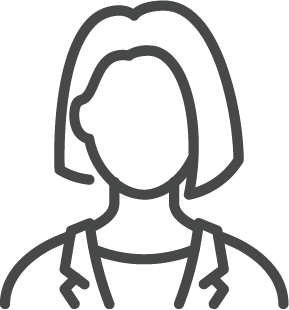 Administrativt ansatt
Leder
Vitenskapelig ansatt
ePhorte erstattes
Lesetilgang til saker fra ePhorte i ny plattform
Ny brukeropplevelse med potensielt mer støtte i arbeidet
Prosess-støtte for noen prosesser
Verktøy for samarbeid, oversikt, fordeling, godkjenning og delegering kan gi rom for utvikling egen enhet
Må planlegge og ta ansvar for innføringen og bruk i sin enhet
Tilgangsbestilling for sine ansatte
Godkjenning av utdanning
Søknad om kompetanseopprykk
Styre, råd og utvalg
Berører hele NTNU og etter hvert alle ansatte og studenter
Vi er pilot og først ut i sektoren
Vi kommer tett etter BOTT ØL
Vi får en ny tilgangsstyring
Alle får et opplæringstilbud
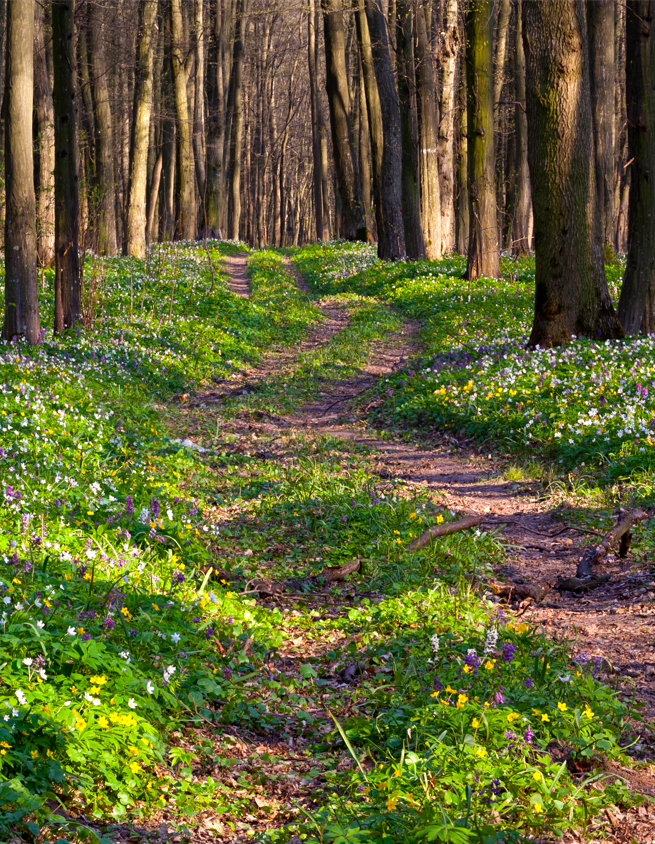 Agenda
Hva skjer når: BOTT ØL og NTNU SAK
2023
2022
Jul
Mai
Mai
Aug
Sept
Nov
Des
Jan
Mar
Juni
Okt
Feb
April
Tidligopplæring BtB og PØ
Opplæring
Brukerstøtte
ØL
Utforsking av systemer
Rydding
Konvertering
BOTT ØL tatt i bruk
Felles periode for sikker drift
Forberedende arbeid med innføringsledere og fagspesialister
SAK
Akseptansetest
Brukerstøtte
Opplæring saksbehandling
Opplæring system
Rydding
NTNU Sak tatt i bruk
Felles tidslinje for BOTT ØL og NTNU Sak
Må trolig endre smart-art
[Speaker Notes: Rydding og dokumentfangst frem til mai, og med oppfølging
Opplæring: høst (generelt) og vår (verktøy)
Forberedelser og brukerstøtte]
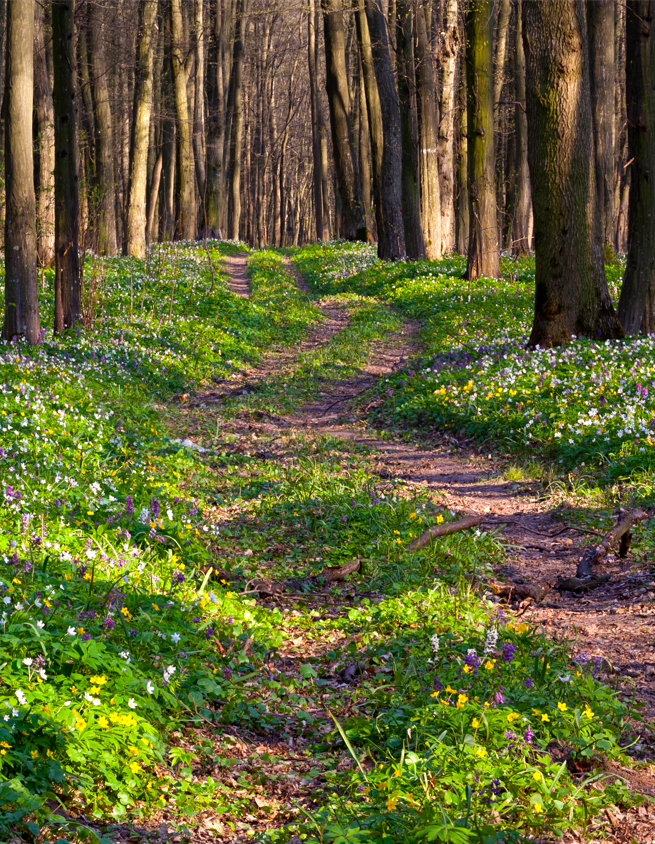 Agenda
Spørsmål til noen av oss? Hva må til for at vi skal lykkes sammen?
Gå inn på menti.com
Kode: 73266045
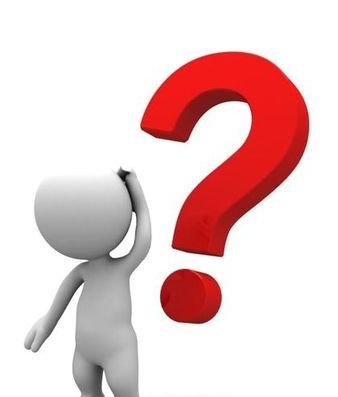 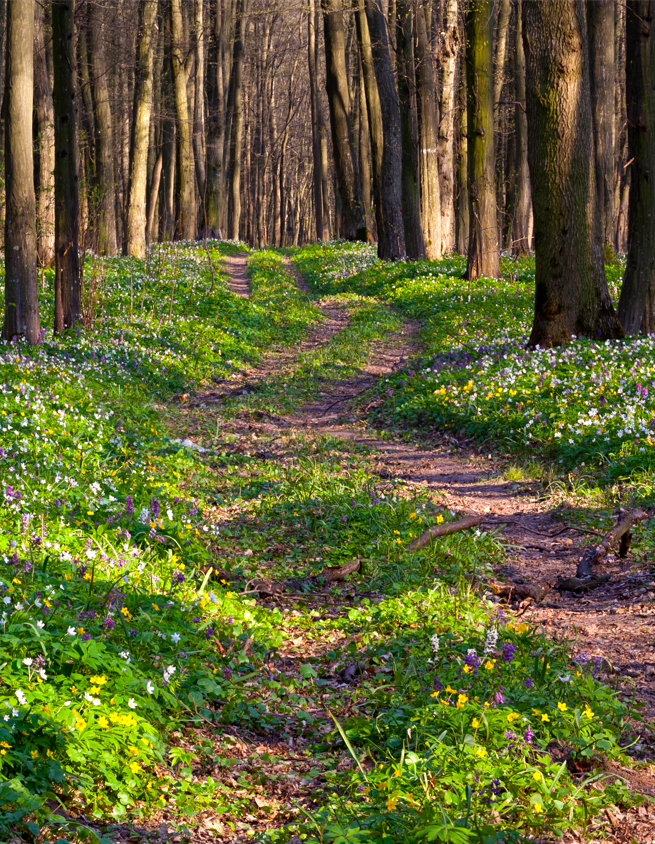 Agenda
Takk for deltakelsen!
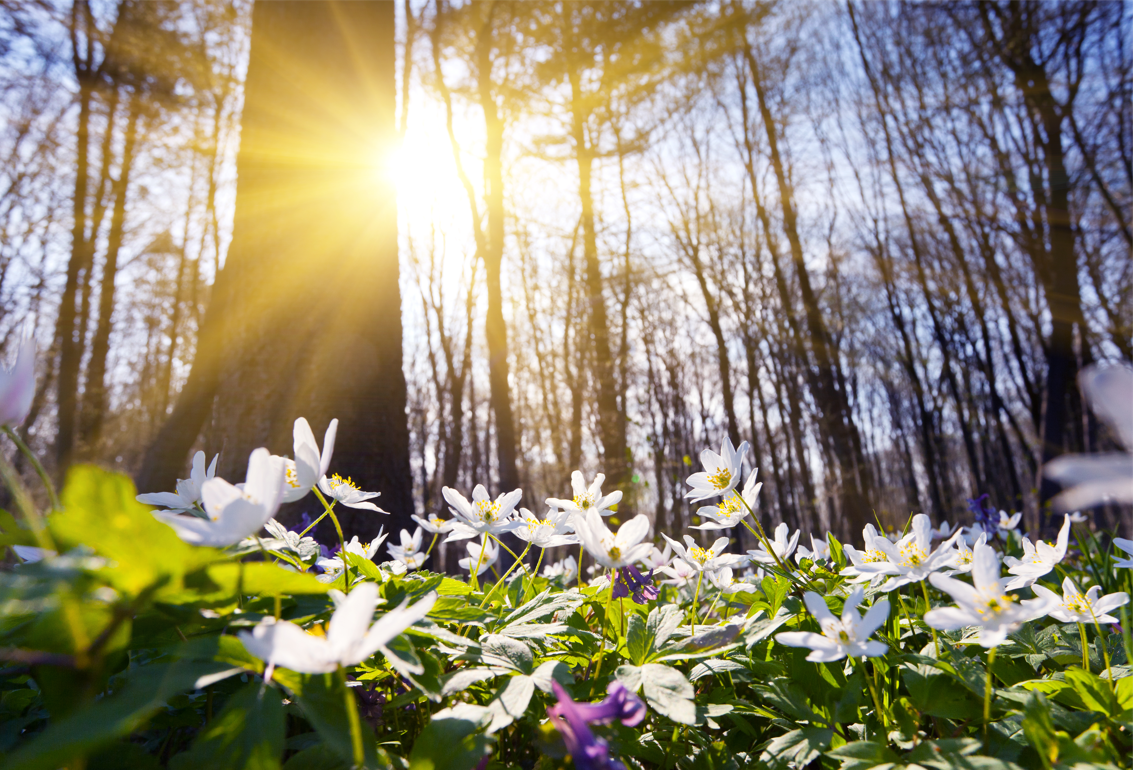 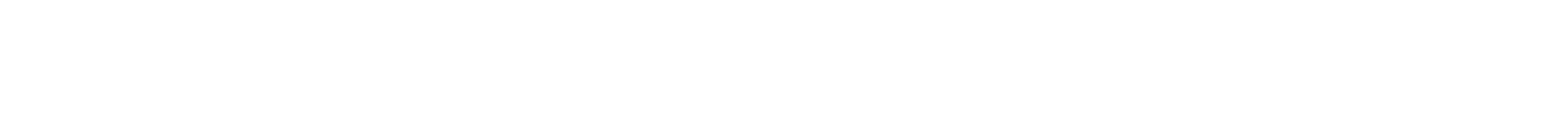 Støtteark